The Research-to-Policy Gap
[Speaker Notes: Before we start in with the actual communication skills you’ll be learning during this workshop, we’re going to take a look at WHY you need those skills. And the reason is that, very often, there is a gap between research and policy. We’re going to unpack the reasons for that gap in this presentation.]
Why Do We Do Research?
To answer important questions and ultimately: 
Improve social and health systems 
Advance technology and medicine 
Improve health and other conditions
Improve quality of life
Make the world a better place
[Speaker Notes: Let’s start by first asking ourselves the question: Why do we do research? [Generate responses and discuss] 

You came up with a lot of good answers. [Click] We generally say that we do research in order to answer important questions, and that those important questions will do things like [Click] … Read list. 

Explain that the point here is that we do research to make a positive difference in the world in some way (or that’s why we should be doing it!), so if that’s our aim then we should make sure we’re doing a good job of achieving that.]
“The good news is that evidence can matter. The bad news is that it often does not.”

Source: Sophie Sutcliffe and Julius Court, “Evidence-Based Policymaking: What Is it? How Does It Work? What Relevance for Developing Countries?” Overseas Development Institute (November 2005), accessed at www.odi.org/sites/odi.org.uk/files/odi-assets/publications-opinion-files/3683.pdf.
[Speaker Notes: Read the quote. 

Explain that this quote touches upon an important reality: that research can matter and make a difference, but often it doesn’t. Research often ends up in journals and reports, and sits on the shelf for a long time, sometimes never getting used in practice.]
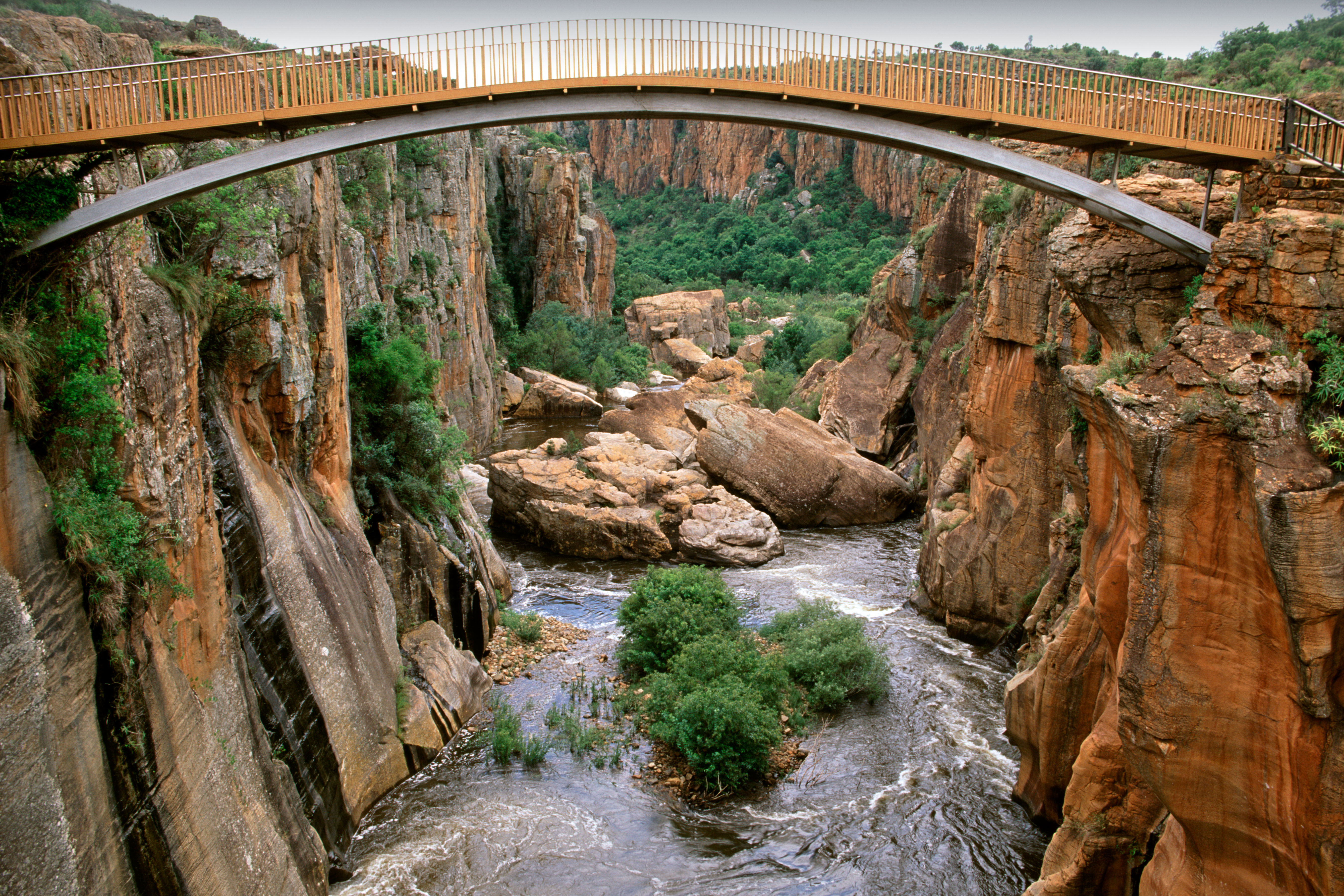 [Speaker Notes: One reason that research sometimes doesn’t matter is because there is a gap between the worlds of research and practice. And usually limited attention is put on bridging this gap. 

But that’s why you’re here!  During this workshop, you will learn how to better bridge that gap and make your evidence matter and help make the difference in the world.]
Exercise: Assumptions
Group 1: Esteemed researchers
Group 2: High level policymakers

Questions: 
What are your views about the other?  
How do they operate?
What do they care about?
How do they communicate?
How do they relate to data?
[Speaker Notes: One of the ways this gap is manifested is through some of the assumptions both policymakers and researchers have about the other group. These assumptions may or may not be grounded in some truth, but in many cases they influence how the two groups interact.

To bring these assumptions and stereotypes to the surface we’re going to start with a little exercise.  

I’m going to divide the room right down the middle. 

I’d like this half of the room to assume the role of researchers—a very esteemed group of experts.  You have new survey findings or research results that are critically needed to inform decisions. 

Everyone on this side of the room is a high-level decisionmaker – you are in positions where you have the power and responsibility to make decisions about policies and programs.

Starting with the researchers– what are some of the stereotypical things that come to mind when you think about these policymakers over there? Follow up and probe with the questions on the slide. 

Note to facilitators: This is a FUN exercise! Encourage the group to embrace their roles and share actively. If no one says anything, you can say, “I’ll start – Oh those policymakers distrust research – and they don’t even try to get it.” Use questions on the slide to probe and elicit additional responses from each group. Probe for comprehensive responses from first group before shifting to second group. Discourage the other group from trying to push back or respond when it’s not their turn.]
Why Does the Gap Exist?
Individual differences
Institutional roadblocks
Poor communication 
Practical constraints
[Speaker Notes: So you have all touched upon a number of issues that start to explain why there is such a big gap between the worlds of research and policy.  We’re going to talk a bit more about this gap and why it exists, as that is an important first step to help us figure out some solutions. So the gap exists for a number of different reasons that occur on different levels…which we’ve broken down into these four categories: 1) Individual differences; 2) Institutional roadblocks; 3) Poor communication; and 4) Practical constraints. 

We’re now going to talk about each of these in more detail.]
Individual Differences
Mutual mistrust
Limited understanding of processes, power dynamics, and influencers
Differing experience and capacities to understand and interpret data 
Differing ideological views and goals
Lack of clarity about roles
[Speaker Notes: Mutual mistrust – both groups may not trust each other. Probably for many of the reasons you mentioned earlier. Policymakers could feel that researchers manipulate data, and researchers may feel that policymakers are corrupt or only care about money or ego. They may not hold each other in the highest of esteem. 

Limited understanding – both groups tend to not understand the issues that the other is faced with. Researchers don’t understand what goes on behind the scenes with policy or how decisions get made, and similarly policymakers may not fully understand the constraints or rules that researchers are held to. All they know is that the other is not giving them what they want, without stopping to understand why that may be the case. 

Differing capacities to understand data – researchers know data well and are comfortable with it and may make assumptions about what policymakers understand. Policymakers have a different educational and work background – their training and days are not typically spent studying statistical models and the like. They especially may have trouble understanding the implications of data, and researchers often forget this, assuming that it would be obvious. 

Differing ideological views and goals – researchers and policymakers may have different end goals in mind – one may be trying to gain prestige for high quality research while the other is trying to get more votes. One may care about what people think while the other cares about data integrity. When views and values don’t align, it can create a divide. 

Lack of clarity about roles – policymakers and researchers may not see themselves as partners working toward the same goal. They may see each of their roles as separate and having distinct endpoints. Researchers might feel like: okay, I did the research, now my job is done. Or, I’ve told you the findings, so now take action. Meanwhile policymakers may feel like researchers should use the research to explain what decisionmakers need to do. They are the decisionmakers, not the experts on the needs and changes for every issue.]
“The resistance is big basically because most policymakers don’t think that research is essential for their policies. There is a general feeling among policymakers that as far as policymaking goes they are the experts. If you want to bring in researchers, they are just there to punch in the numbers.”
- Researcher, Pakistan
[Speaker Notes: Here we have a quote from a real researcher in Pakistan to help illustrate one aspect of these differences.]
Institutional Roadblocks
Different incentive systems and accountability metrics
Unsupportive cultures
High staff turnover
Lack of effective partnerships
Donor agendas that conflict with local interests
[Speaker Notes: Now we’ll move on to institutional roadblocks. 

Different incentive systems and accountability metrics – policymakers and researchers are held to different standards by their respective institutions. Researchers may be expected to publish journal papers within a certain time period while policymakers are expected to make changes in the community and to do it fast! 

Unsupportive cultures and infrastructure – often research institutions underestimate what has to be done to work together with policymakers to understand and take up research. Similarly, policy institutions are used to running a certain way and may not fully appreciate the value that research and evidence can bring to their work. 

High staff turnover – this is often the case at the policy level, where people at Ministries are shifted around to different positions. So you may build a relationship with one person who understands and supports you, but then they leave and you have to start all over again. Or political administrations change, and new decisionmakers take office.

Lack of effective partnerships – often research and policymaking institutions work in very separate silos, with little communication and interdependence. Or a very surface level attempt will be made to work together without true value invested in the other party. 

Donor agendas that conflict – sometimes as researchers, we find that we’re constrained by the desires or rules of the donor funding the research. So even though we may realize that the local policy context requires a different approach, our hands our somewhat tied. 

These are just some of the many institutional level roadblocks that work to create the gap.]
Poor Communication
Limited availability and access to information
Information or data overload
Use of technical or academic language
Lack of clear, actionable messages
Absence of information to address policymakers’ needs or concerns
[Speaker Notes: Now we’ll move on to the issue of poor communication, which is a big part of the gap and one that we’ll be focusing heavily on during this training. 

Limited availability and access to information – often data and research is not made available to policymakers or its not accessible in formats that work for them. For example, when research is published in journals, these are usually read by other researchers, not policymakers. 

Information or data overload – one common failing is packing in too much data or information into a publication. We may put in everything we learned in the study rather than just the parts that are important for policy. The end result is that policymakers get overwhelmed – and ultimately put it aside and don’t do anything with it. 

Technical or academic language – researchers are notorious for using jargon or technical language. They have gotten so used to that language that they think everyone else understands it. And when language is inaccessible it also tends to lose policymakers and they miss what you’re trying to say. 

Lack of clear, actionable messages – another common mistake is presenting data or research and that’s it. We assume that decisionmakers will know what to do next. But that is often not the case, and we need to be clear what it is that we’re asking them to do. 

Absence of information to address policymakers’ needs or concerns – you might have certain information you want to convey. But policymakers may be looking for other information – like how much would it cost to implement your recommendation? Could there be any negative outcomes? As much as possible, you want to understand what they might want to know and provide this information. 

We’ll be talking a lot more about these points and how to address them in the rest of the training.]
“The research that has been conducted is usually by the academics or the universities, and is published in the international journals and so they don’t get shared at the local level or the country level.”
- Policymaker, Pakistan
[Speaker Notes: This quote from a policymaker in Pakistan illustrates the gap that is due to inaccessible data. 

Read quote.]
“Reports are in an indigestible form without adequate analysis of policy or programmatic implications; therefore, people note the findings but don’t act on them.”
- Policymaker, Malawi
[Speaker Notes: Further emphasizing that point as well as lack of information to explain why data matters or what should be done about it, a policymaker from Malawi says……[read quote].]
Practical Constraints
Misaligned processes and decisionmaking timelines 
Limited time for decisionmaking
Competing priorities and agendas
Budget limitations
[Speaker Notes: Finally, the research to practice gap is due in part to practical constraints. 

Misaligned timelines – research timelines, including IRB, data collection, analysis, paper writing, and other steps are often lengthy and may not coincide with the timelines and processes for when and how decisions get made. This makes it hard for the right evidence to properly influence certain decisions as they may be made before the research is ready. 

Limited time – related to timelines, decisionmakers may have to be quick to make plans and choices, and cannot wait for the research process to finish or be formalized. 

Further when they make decisions they consider many things, not just evidence – so it may be that even if they agree with your recommendations, they have other priorities or existing agreements that must be fulfilled. 

Budget limitations – finally we all know that budgets are a big constraint to action. By the time you complete your research activities, your budget may be too tight to support much in the way of dissemination. Budget concerns are a big concern on the policy side, too. Decisionmakers may like your idea but may not have the funds to implement it.]
Bridging the Gap
Three ways to start closing the gap: 
Plan for research uptake 
Engage policymakers
Communicate strategically
[Speaker Notes: As you can see, the research to policy gap is complex with a lot of contributing factors. 

When it comes to bridging the gap, there are some things that are more in our control than others.  And we can only do so much. Three things to keep in mind that can help bridge the gap are: 
- Planning for research uptake 
- Engaging policymakers
- Communicating strategically]
Plan for Research Uptake
Design studies to answer practical, policy-relevant questions 
Understand what policymakers want and need to know 
Budget time and money 
Learn about the policy process 
Plan for milestones related to policy timelines and processes
[Speaker Notes: One way to start bridging the gap is to plan in advance for policymakers to take up research.  We don’t always have the luxury to do this, but it’s something to keep in mind for future opportunities. If studies are designed and planned the right way from the outset, it can increase the likelihood of getting policymakers to buy in to your ultimate recommendations. 

Some key steps include: 
 
- Designing studies that answer questions that policymakers would like answered, rather than just looking at our own academic interests.  You may need to do some homework to figure out what these questions might be, asking questions like: 

What policy issues or problems exist?
What are policymakers’ interests and priorities? 
Where are the biggest data gaps?
Are certain geographic areas of particular concern or lack data?
What other alternatives exist or are being studied?

- You also need to make sure you understand what policymakers want and need to know. For example, they care a lot about feasibility, cost, and cost-effectiveness. They may also want to know how this compares to the status quo or to other popular interventions. So if possible, you might want to consider how your study could help provide these answers. It’s not always possible but always important to keep these things in mind and perhaps you can find the answers from other sources.  

-Budget – this is a big one that is often shortchanged in research activities. There is a lot that needs to be done to get policymakers to take up research and that will take time and money. So you should be sure to budget for things like stakeholder engagement, capacity building, dissemination, and other research uptake activities (we’ll talk more about these later). 

-Learn about the policy process in your setting, and when and how decisions get made, so that you can factor these into your timelines and planning.]
Engage Policymakers
Collaborate with policymakers as partners
Cultivate enduring links between institutions and individuals 
Engage policymakers early and throughout the research process 
Build capacity of policymakers to understand and interpret research
Set up mechanisms for regular updates and information exchange
[Speaker Notes: One of the important steps we often forget is that policymakers and researchers can be true partners toward a common goal. 

And this partnership should be fostered. Ideally it is fostered over the long term between institutions – so that an enduring link is formed that helps build trust and interdependence. 

Another important thing is to engage policymakers early in the process – ideally as you develop your question or at the beginning of the study. If you engage them early on, it will allow them to give some input, and help build ownership and foster interest and understanding. But even if you didn’t engage with them as you defined your research question, you can draw them into the research process at any point.

We talked about the fact that policymakers have a different background when it comes to data and research – so part of bridging the gap is helping them understand it better. Capacity building activities can be built in to the research uptake activities you plan. You may have special workshops or spend time in meetings to explain key concepts to policymakers so that you can be on the same page and speak the same language. 

Finally – it’s important to set up mechanisms to give policymakers regular updates on study progress and also to allow them to give input or ask questions. The aim is to continually be working together toward the same goal. 

While you would ideally engage with policymakers from the beginning of your research conceptualization, you can still use some of these strategies to engage them at later phases.]
Communicate Strategically
Convey a clear, concise message
Provide information that can ensure policymakers feel confident taking action
Speak directly to issues that policymakers care about or are accountable for
Propose feasible solutions
Suggest concrete action steps
[Speaker Notes: Finally strategic communication is absolutely essential for bridging the research to policy gap. 

So I won’t spend much time on this slide, but some of the basics are……[read bulleted points]. 

We’ll get into all of this in more detail in the upcoming modules. 

Even if you didn’t plan for research uptake from the beginning, or engage with policymakers along the way, you can always focus on and improve the policy communication around your research to increase the likelihood of impact.]
Learn More
Gill Walt. How Far Does Research Influence Policy? 1994.
Hennink, M & Stephenson, R. “Using research to inform health policy: Barriers and strategies in developing countries.” J of Health Comm 10, no. 2 (2005):163-180. 
Oliver et al. “A systematic review of barriers to and facilitators of the use of evidence by policymakers.” BMC Health Services Research. 2014. 
Almeida and Bascolo. Use of research results in policy decision-making, formulation, and implementation: a review of the literature. 2006. 
Clar, Campbell, Davidson, and Graham. Systematic review: what are the effects of interventions to improve the uptake of evidence from health research into policy in low and middle-income countries? 2011.
Hardee and Wright. Expanding the Role of Research Evidence in Family Planning Policy, Program, and Practice Decision-making. 2015.
Hardee, Wright, Spicehandler. Family planning policy, program, and practice decision-making: the role of research evidence and other factors. 2015.  
Smith et al. An assessment of family planning decision makers’ and advocates needs and strategies in three East African countries. 2015. 
Nath. Getting research into policy and practice. JSI final report. 2007. 
Rosenbaum et al. “Evidence summaries tailored to health policy-makers in low-and-middle-income countries.” Bulletin of the World Health Organization. 2011.